Система работы
 в классах  казачьей направленности
Автор: Бойко Елена Анатольевна.
учитель начальных классов
МБОУ СОШ № 76 г.Краснодар
Структура работы классов казачьей направленности МБОУ СОШ 76
осознанное позитивное отношение к происходящим событиям в казачем крае
убеждения
деятельность
сознание
знания, полученные на уроках и 
во внеурочной деятельности
готовность совершать поступки в соответствии с заповедями казаков
Механизм  работы классов казачьей направленности МБОУ СОШ 76
СЕМЬЯ
СОЦИУМ
ШКОЛА
- Внеклассная
интегрированная деятельность 
учащихся, педагогов, родителей, 
общественности
 Классные часы казачьей направленности
 Общешкольные праздники
 Станичные и городские мероприятия
 Музей – центр патриотической работы станицы Елизаветинской
Педсоветы, семинары,              конференции
 Курсы повышения квалификации
 Самообразование
 Использование авторских программ 
 Научное общество школьников
 Внеурочная деятельность в классах казачьей направленности 
  Система работы по истории и культуре казачества в школьном музее Боевой Славы
 Исследовательская и проектная деятельность
 Встреча с казаками станичного общества
 « Елизаветин Курень», акции.
Родительские собрания, конференции
 Представление и защита исследовательских проектов 
  Совместное путешествие 
по историческим местам, 
просмотр видеофильмов, 
обсуждение книг
 Выставки «Семейная мастерская (народно-прикладное творчество)
  Использование знаний местного фольклора, почитание традиций казачества
 Совместные экскурсии в музей Боевой Славы родителей и их детей.
Нетрадиционные формы работы в классе казачей напрпавленности для успешного изучения истории , культуры  казаков
занятия - встречи с казаками;
занятия - экскурсии  в Краснодарский государственный историко - археологический музей имени Е.Д.Фелицина, в МБОУ СОШ № 6  имени Героя Советского Союза Василия Филипповича Маргелова, в краеведческий музей МАОУ СОШ №75;
    гостиная « Доблесть и слава казаков Кубани»;
урок - праздник «Обычаи казаков , домашняя утварь»;
урок – концерт («Песни казачьего края»);
урок - игра “Квест- игра”путешествие по  Кубани;
урок - викторина «Знай и люби свою Родину»;
кружок - « История и культура Кубанского Казачества”;
Интегрированное взаимодействие
Краснодарский государственный историко - археологическом музей имени Е.Д.Фелицина.
Краснодарское президентское кадетское училище Министерства образования РФ (КПКУ)
Департамент молодёжной политики Краснодарского края, МКУ КНМЦ
Кубанское казачье общество и станичное казачье общество «Елизаветин Курень» атаман Г.П. Корниенко
МБОУ СОШ №76
Свято-Покровский Храм станицы Елизаветинской
Администрация сельского поселения станицы Елизаветинской
Совет ветеранов станицы Елизаветинской
Растим и воспитываем настоящих казачат
Цель: Познание истоков культуры, духовности кубанских казаков и формирование представлений детей об истории возникновения казачества, знакомство с творчеством, символикой, традициями, обычаями и бытом.
 Задачи:
Воспитательные:
 воспитывать интерес  и любовь к родной культуре,  труду и  людям труда;
 прививать интерес  к своеобразию кубанского фольклора;.
 формировать у детей элементарные представления о  Казачьем крае, его характерных особенностях;
Развивающие:
 прививать  интерес к историческому прошлому  нашей малой Родины;
 вызывать у детей  эмоциональный  отклик , гордость за родные места;
 развивать  индивидуальные творческие  способности воспитанников, образное и логическое мышление, воображение, самостоятельность;
Образовательные:
 расширять представления детей о традиционной семье казака;
 знакомить школьников с семейным укладом, обычаями и обрядами; 
 показать роли семьи в сохранении и передаче традиций казаков;
Символика класса казачьей направленности
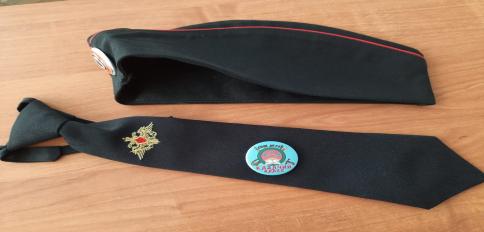 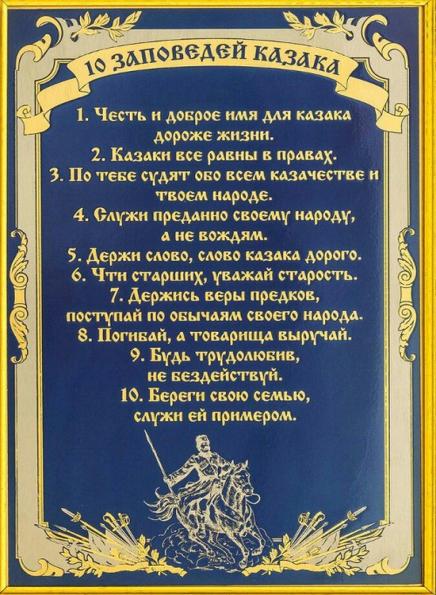 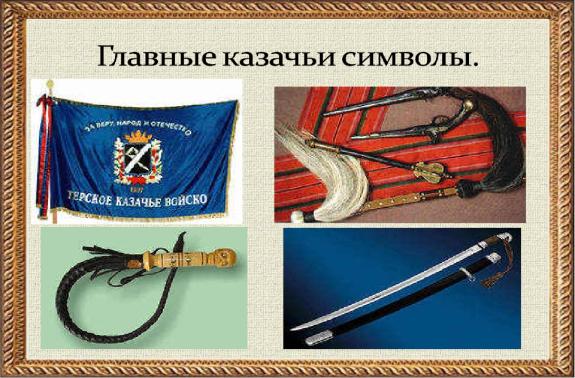 Посвящение в казачата
ЦЕЛЬ
знакомить учащихся с обрядом «Посвящение в казачата»;



ЗАДАЧИ:

 воспитывать любовь к  своей стране и родному краю;
формировать  активную гражданскую позицию учащихся и уважительное отношение к традициям и истории кубанских казаков;
знакомить с культурой и фольклором казачьего края
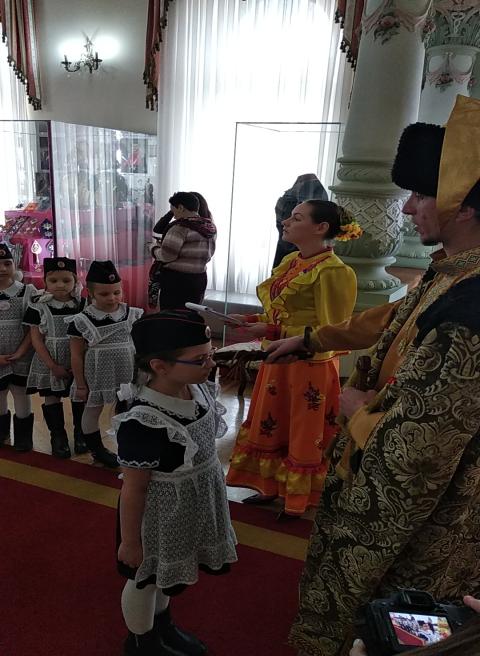 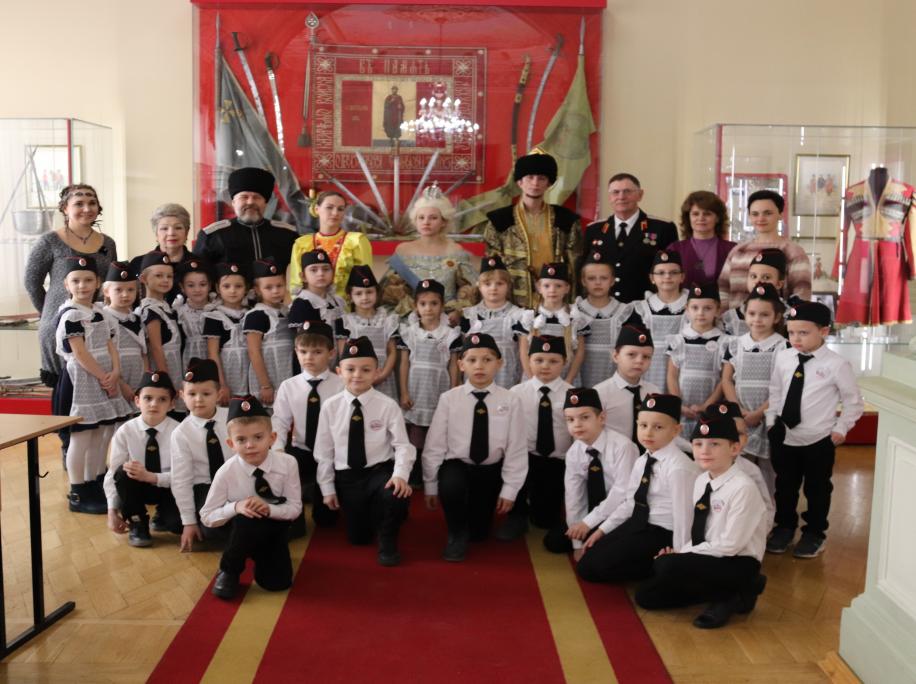 Экскурсия в государственном
 историко - археологическом музей имени Е.Д.Фелицина
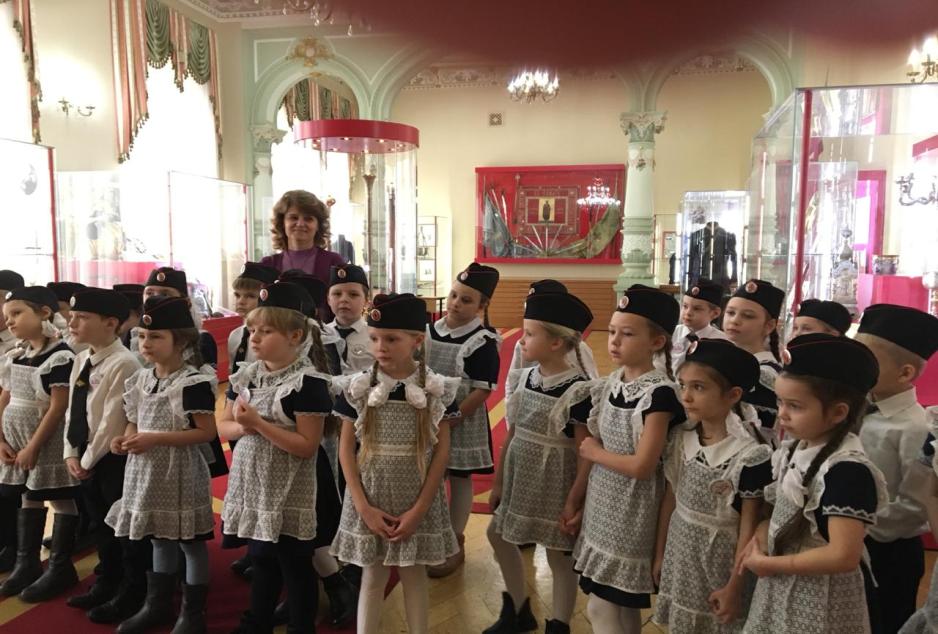 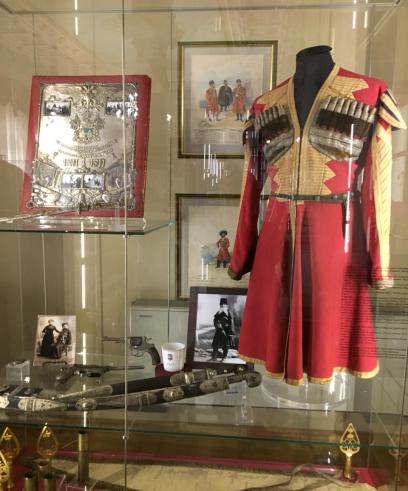 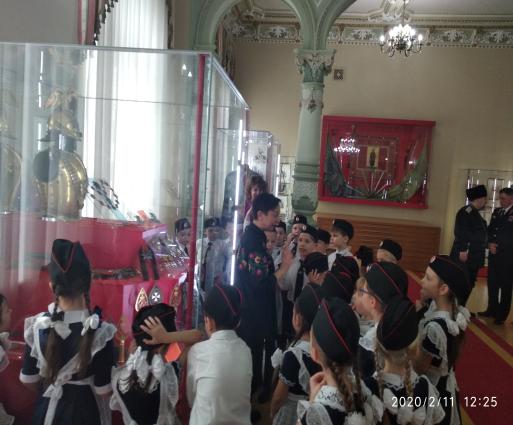 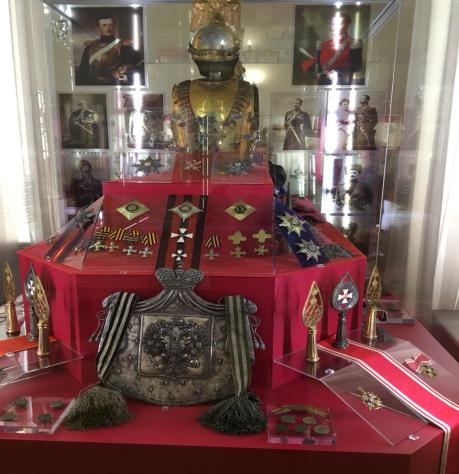 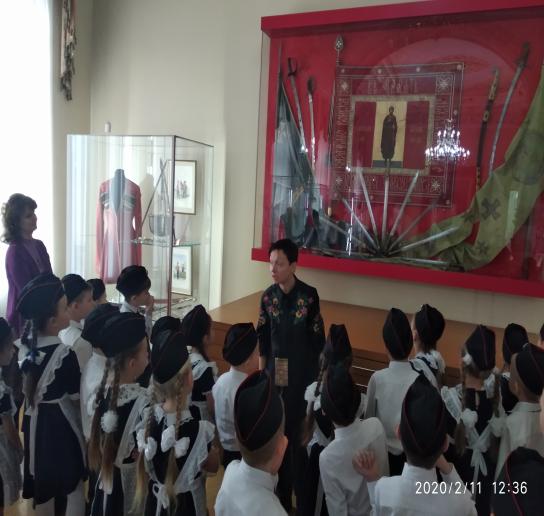 Сотрудничество с Кубанским казачьим обществом   «Елизаветин Курень» атаман Г.П. Корниенко
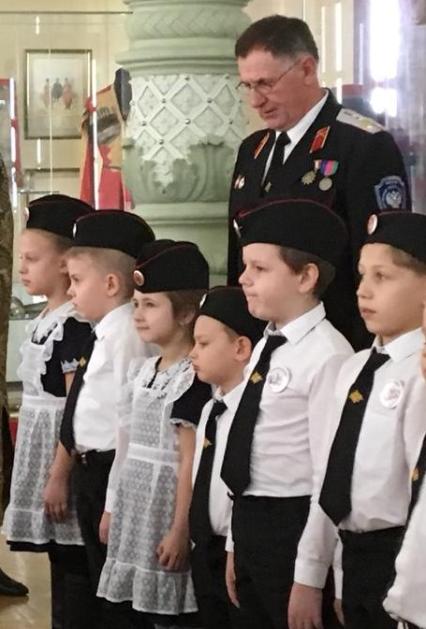 Кружок внеурочной деятельности
«История и Культура Кубанского Казачества»
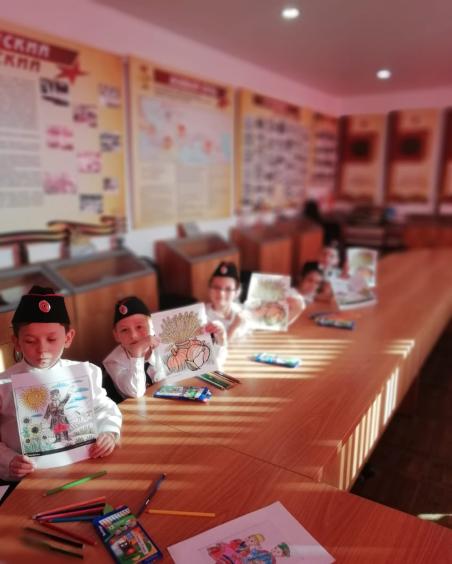 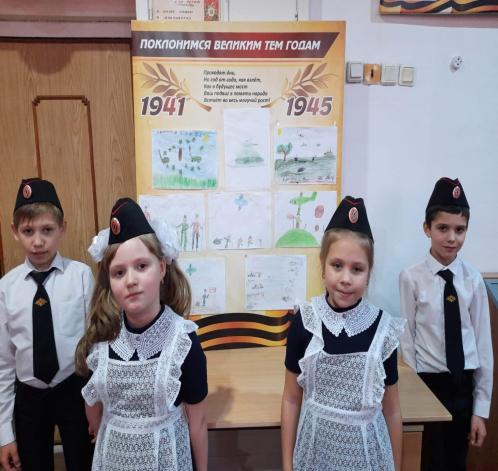 Этнический уголок в школьном музее боевой славы 4 ГКККк
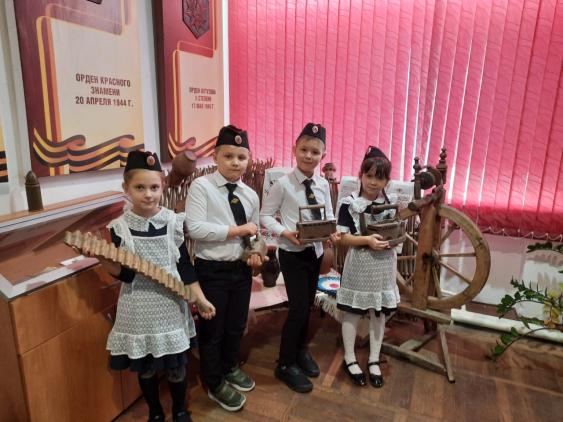 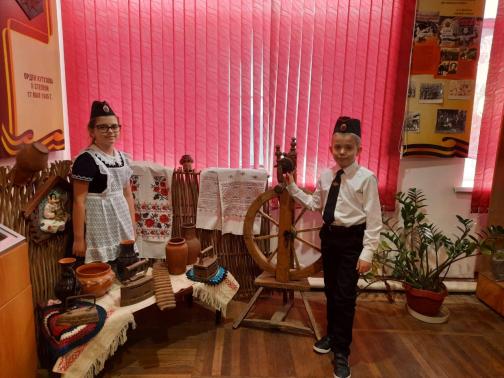 Взаимодействие работы классов казачьей направленности с храмом Покрова Пресвятой Богородицы станицы Елизаветинской
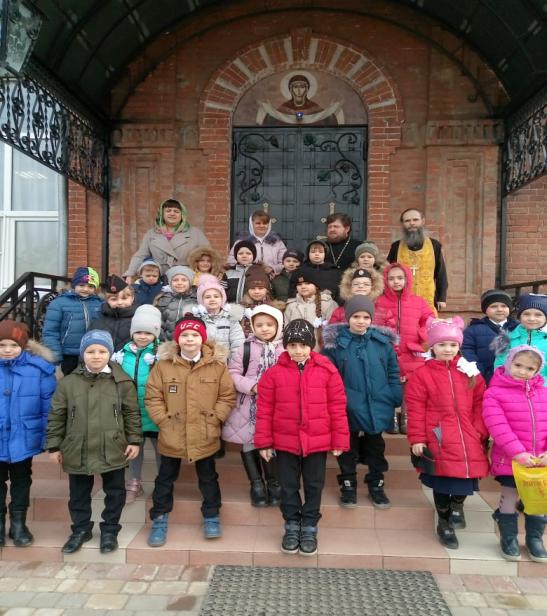 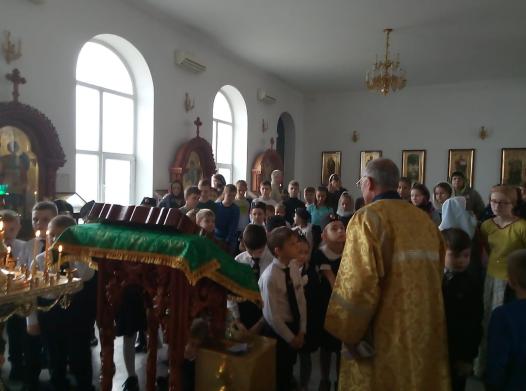 Причастие казачат
 в храме 
Покрова Пресвятой Богородицы 
станицы Елизаветинской.
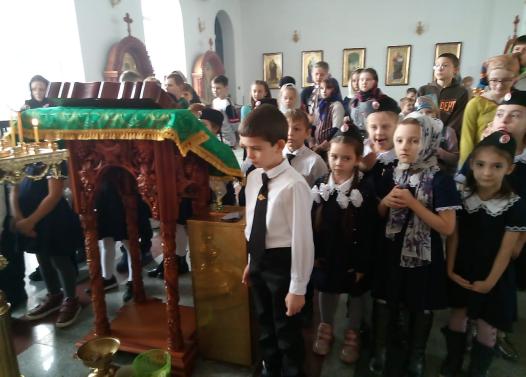 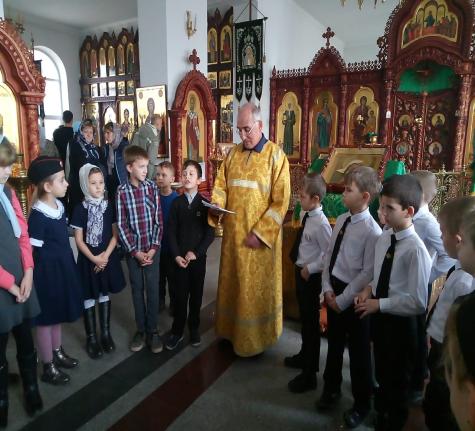 Экскурсия в храм, посещение трапезной;
 Рассказ  батюшки  о православных
 праздниках,  церковных обрядах; 
Участие в конкурсе рисунков, выставки рисунков детей в воскресной школе;
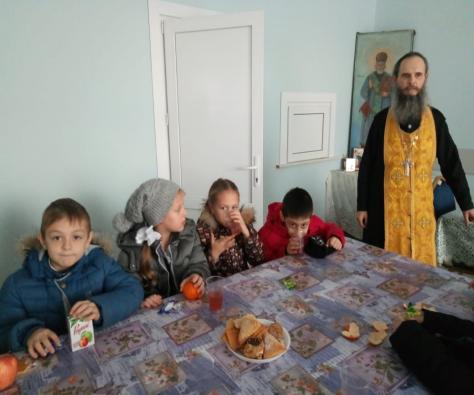 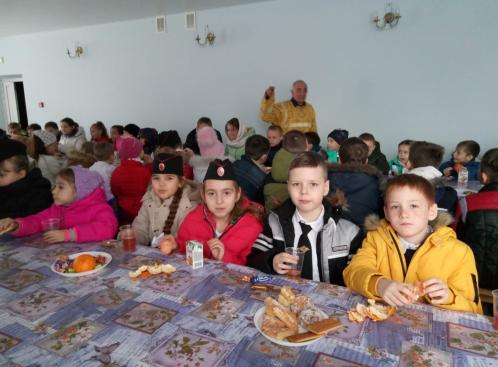 Патриотическое воспитание казачат 
на базе школьного музея боевой славы 4ГККККк
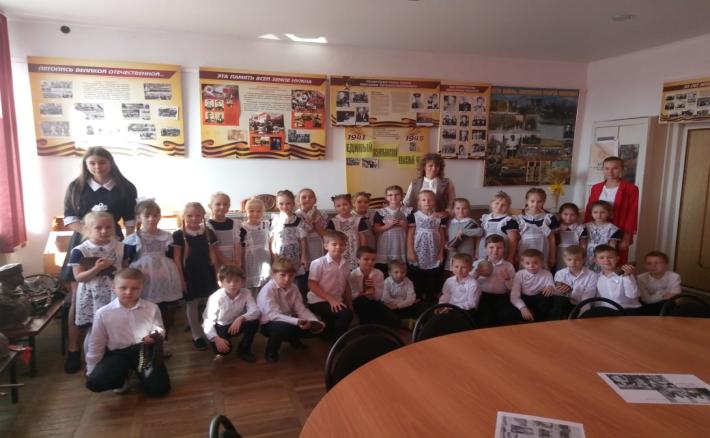 Ожидаемые результаты
Повышение интереса учащихся к героическому прош-
    лому казачества;
Сохранение и развитие чувства гордости за свою страну, осознание необходимости увековечения памяти российских героев;
Сохранение и приумножение кубанских традиций;
Трансляция опыта работы

 Распространение и внедрение результатов инновационного опыта работы;
 Проведение мастер-классов, семинаров, заседаний круглого стола в рамках Краснодарского педагогического марафона;
 Создание виртуальных экскурсий о подвиге героев- казаков
     по материалам школьного музея боевой славы 4 ГКККк
Публикации в прессе об опыте работы в классах казачьей
      направленности;
https://school76.centerstart.ru/node/385